Creating Your Own Web Pages
Programming in HTML
[Speaker Notes: Students need “boat.bmp” in same drive as html file]
HTML – What is It?
Programming Language
Used to design/create web pages
Hyper Text Markup Language
Markup Language
Series of Markup tags
Tags Describe the Content of a Document
HTML documents
Plain Text (Text / Information)
HTML Tags (Formatting, Setup)
Why Code in HTML
WYSIWYG editors are available (example:  Word) to quickly and easily create Web Pages

Disadvantages to Image-Based Editors
Compatibility Issues
Text may be positioned in the wrong place so search engines (Google) won’t see it
Font sizes may not appear correctly
May display differently in different browsers
Expansion of website can be limited based on program’s design interface
HTML was meant for Document Structure not Design
Image-based editors work on the design
Advantages to HTML
Relatively simple programming language
Can create dynamic and rich web pages
Easy to learn / many online tutorials available
Site can be optimized for Search Engine Rankings
Image ALT attribute
Accessibility Issue
Used by Search Engines – include Key Words here
Heading Tag – Key Words in <h1> or <h2>
Display Compatibility
Use of Browser Specific Tags
Pages Load Faster
Editors create a lot of excess code / larger file sizes
Wider Range of Design Options using CSS Styles Sheets (separates content from the design)
Most editors use old technique of Tables to layout a page
HTML Code Example
<!DOCTYPE html>
<html>
<head>
<title> Title of my WebPage </title>
</head>

<body>
<h1> My First Heading </h1>
<p> My First Paragraph </p>
</body>
</html>
DocType
Defines the Document Type and the Standards used
Helps the Browser to Display the Page Correctly
<!DOCTYPE html> 
HTML version 5
Sections
<html> 
Describes the web page
Provides details on how to display the data
<head>
Container for all of the header elements
Title, meta data, scripts, location of style sheets
<title>
Contained within the head
Defines the title for display on title bar, favorites list, search engine results
<body>
Contains the visible page content
HTML Tags
Keywords surrounded by angle brackets < >
Example:  <html>

Normally (but not always) come in Pairs  
Beginning and Ending Tags
<start> content text </end>
<p> text </p>
Web Browsers
Software that reads and displays HTML code
Internet Explorer
Firefox
Google Chrome
Safari
Does not display the HTML tags
Interprets them 
Displays the Content
Create a Folder
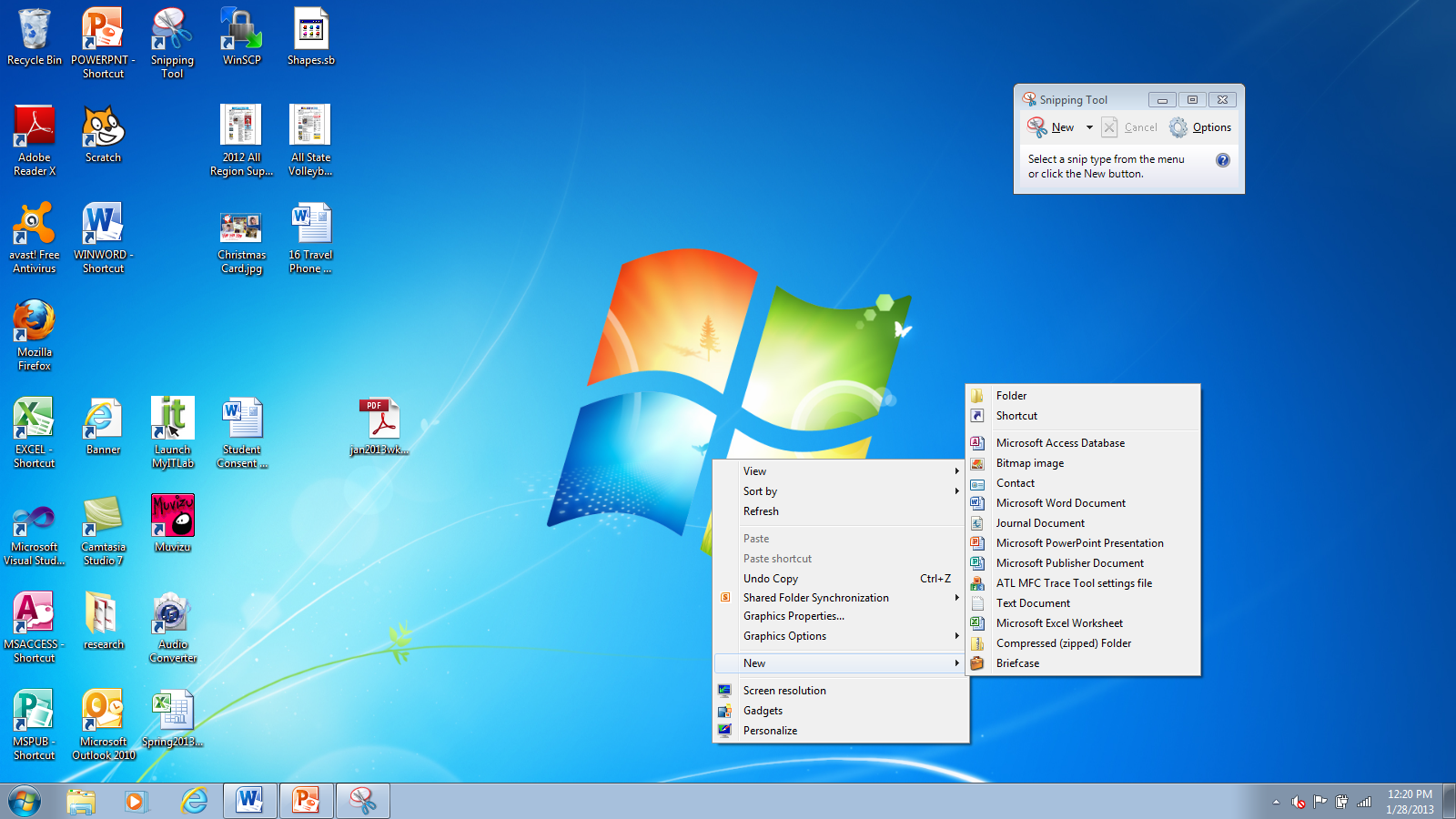 Right-Click on Desktop
New
Folder
Name it with your Name
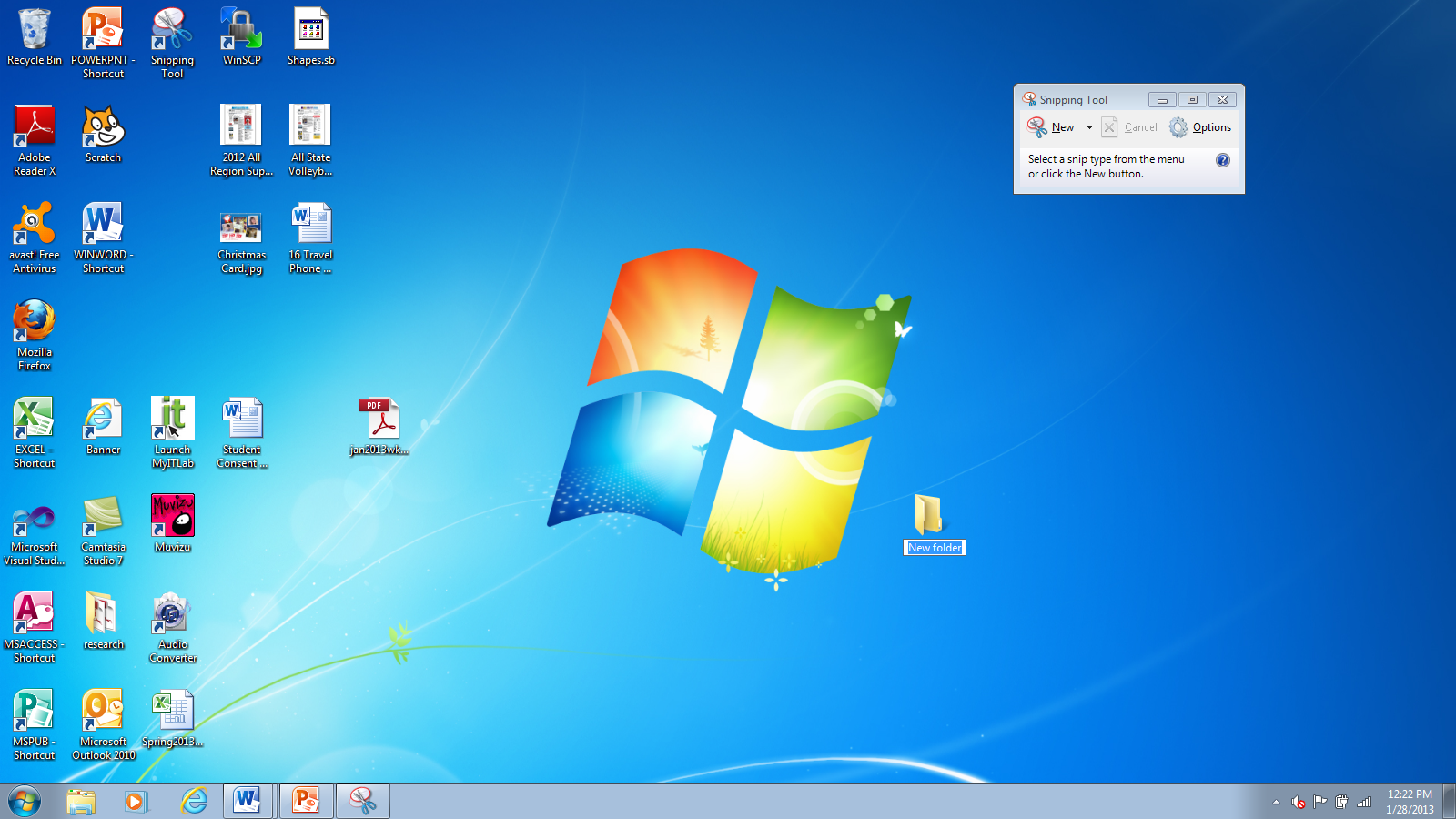 Create 1st Web Page
Can write HTML in any word processor or specialized software programs
Notepad is Readily Available (and Free)

Start  All Programs  Accessories  Notepad
Type in Code
<!DOCTYPE html>
<html>
<head>
<title> Type in Your Name Here</title>
</head>

<body>
<h1> My First Heading – Your Name Here </h1>
<p> My First Paragraph – About Me </p>
</body>
</html>

<!-- Spacing is not important -->
Save HTML Document
File Menu
SAVE AS
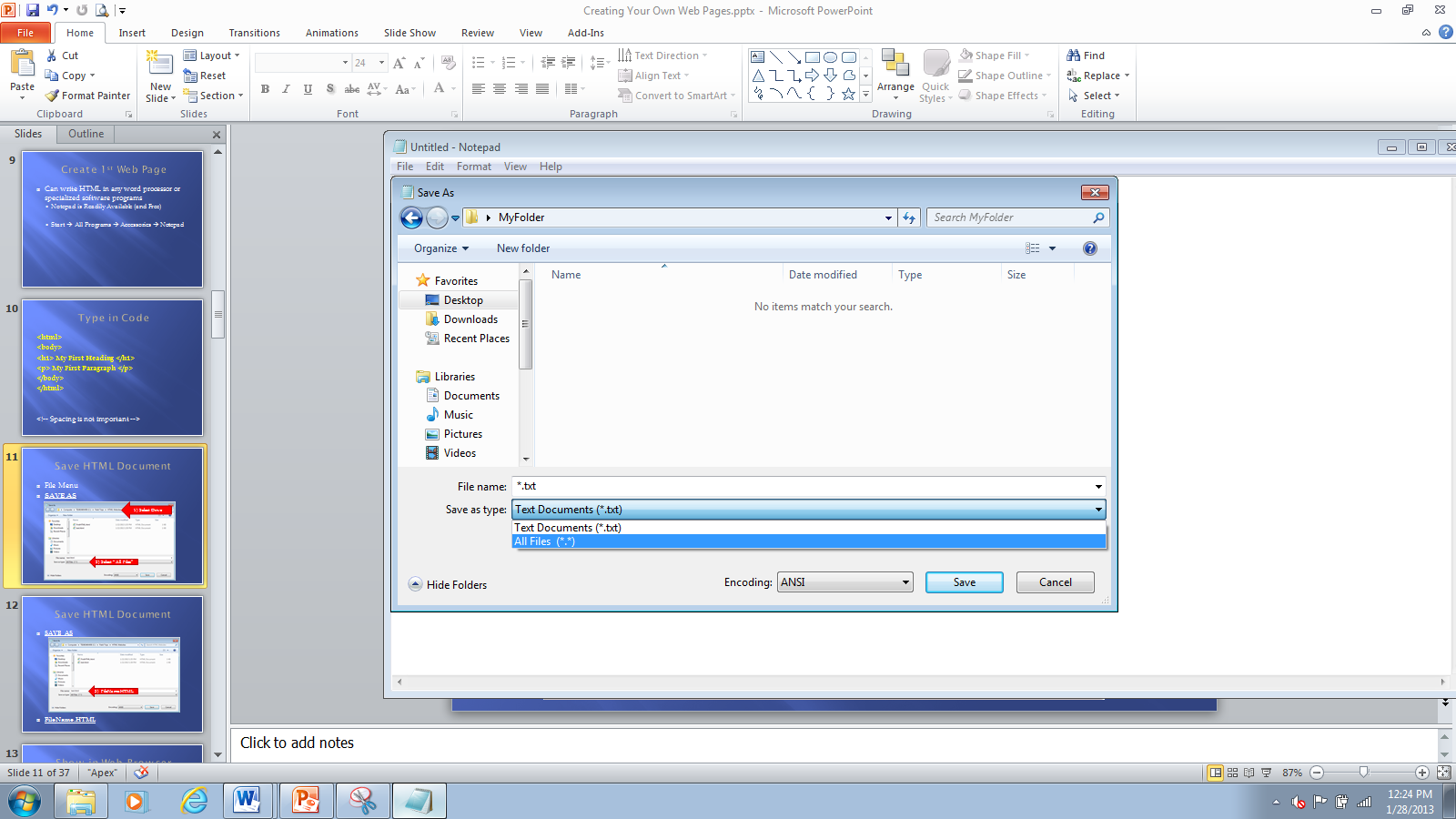 2)  Your Folder
1) Select Desktop
3) Select “All Files”
Save HTML Document
SAVE AS









YourName.HTML
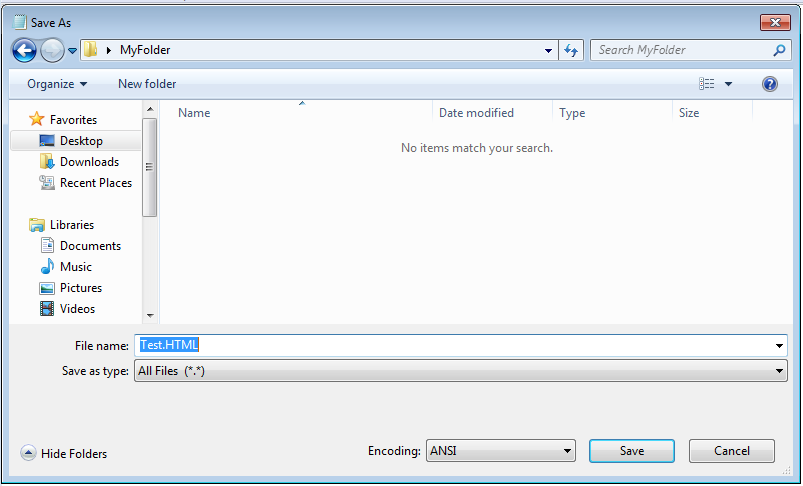 3)  YourName.HTML
Show in Web Browser
Open Your Folder on the Desktop
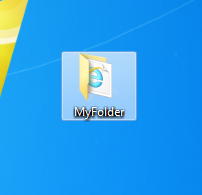 Double Click on Your Folder
Show in Web Browser
Double-click on the File Name
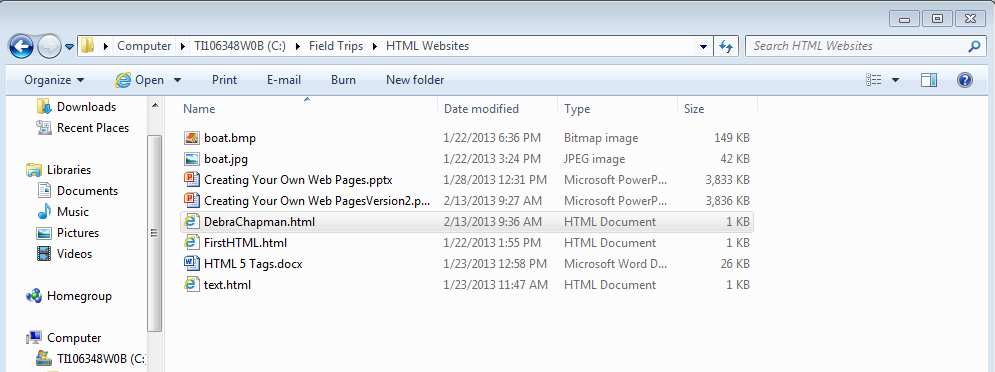 Double-Click File Name
Show in Web Browser
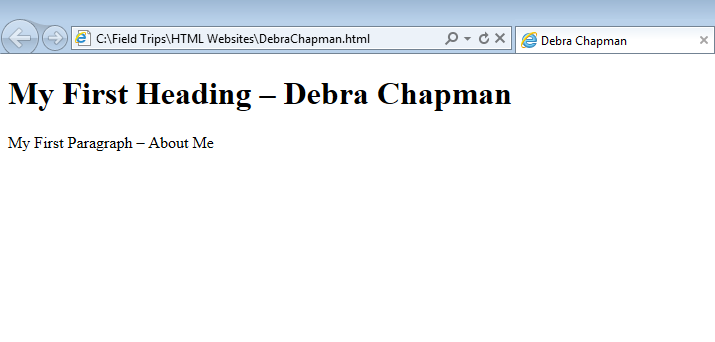 Title
Heading
Paragraph
Only content included in <body> section displays in webpage
Headings
Headings are defined with <h1> to <h6> tags
H1 defines the most important (top level) heading
H6 is the least important (bottom level) heading

Headings are important for the structure of a web page
Do not use just to make text bigger
Key words in <h1> and <h2> for Search Engines
Headings
Add Headings to your HTML Document
In the <body> section

<body>
<h1> My First Heading – Your Name Here </h1>
<p> My First Paragraph – About Me </p>
<h2> School </h2>
<h3> Favorite Class </h3>
</body>
</html>
Headings
Save:  File  Save 
Note – Not “Save As”

Display in Web Browser to see Headings
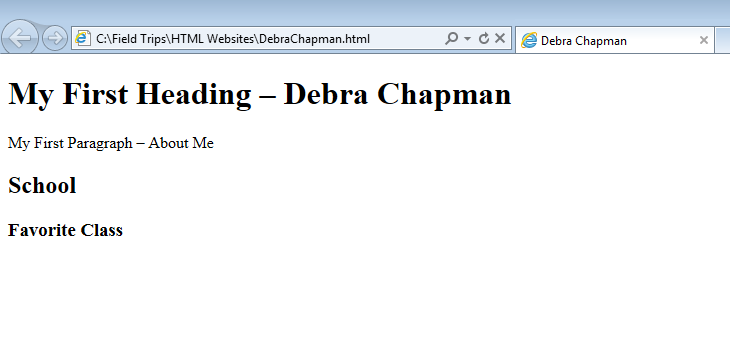 H1
H2
H3
Paragraphs
HTML documents are divided into paragraphs
Empty lines are inserted before and after a paragraph

<p> My First Paragraph – About Me </p>
<p> My Family - Include 2-3 lines about your family here </p>
<p> My Best Friend - Include 2-3 lines about your best friend (human or pet) </p>

Add code to your Webpage  
Save and Display
Paragraphs
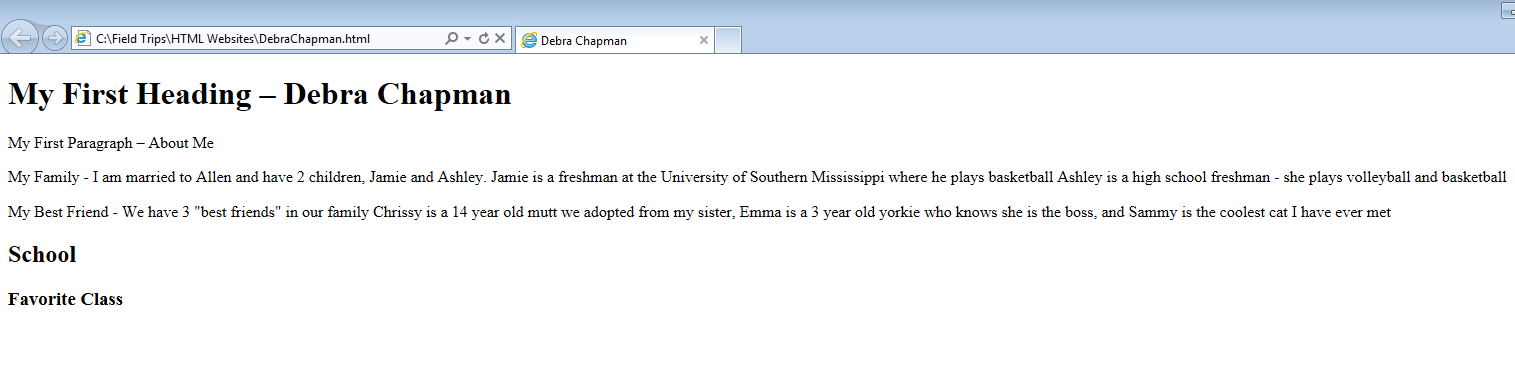 Links
Hyperlinks allow you to click away from your page onto another page
Can be a word, a group of words, or a picture

Hyperlinks are one of the most important features of HTML documents

Links use the anchor tag <a>
Anchor Tags use a “href” attribute to indicate the link’s destination
Links
Syntax:
< a href=“url”> Link Text </a>

a 	 opens the anchor tag
href 	 gives the destination URL (address of the 	destination web page) 
Link Text  Words that will display at the Link 	on the web page
/a	  close anchor tag
Links
Example Link:

<a href = http://www.cis.usouthal.edu> School of  Computing </a>

Add to your Web Page – before the </body>
Save and Display
Links
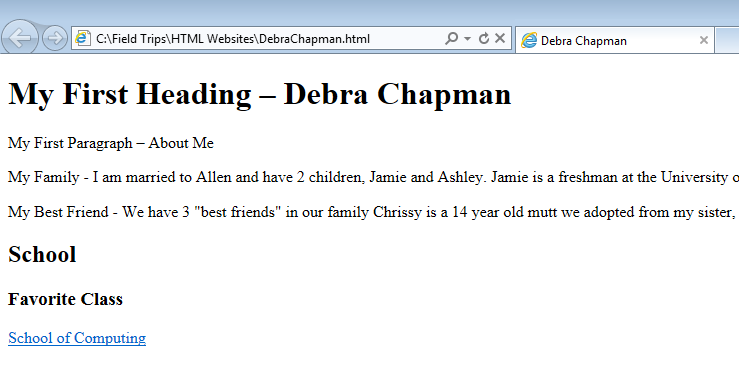 Unvisited Links – blue and underlined
Visited Links – purple and underlined
Hyperlink
Images
Adding Pictures to your Web Page
Images use the img tag and a src attribute
Example:
<img src ="school.jpg" alt="My School">

src attribute – the location of the image file

alt attribute give alternate information about an image in case the viewer cannot see the image
Slow connection / Using a screen reader

Image Tags are “empty tags” – No Closing Tag
Download a Picture
Google  Images
Search – Your School
Right Click on a Picture
“Save Image As”  “School”
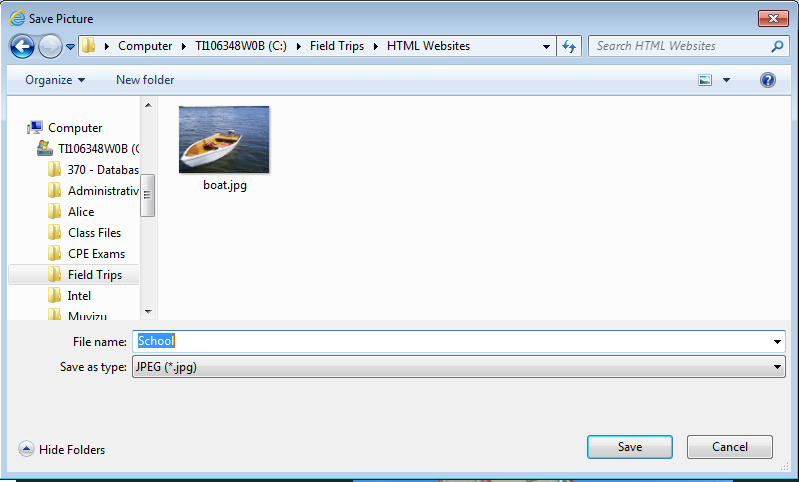 Same Folder
School
Notice File Type
Images
Add code to Web Page:
<img src =“school.jpg" alt=“My School">

May be .jpg, .bmp or, .png
Save and Display
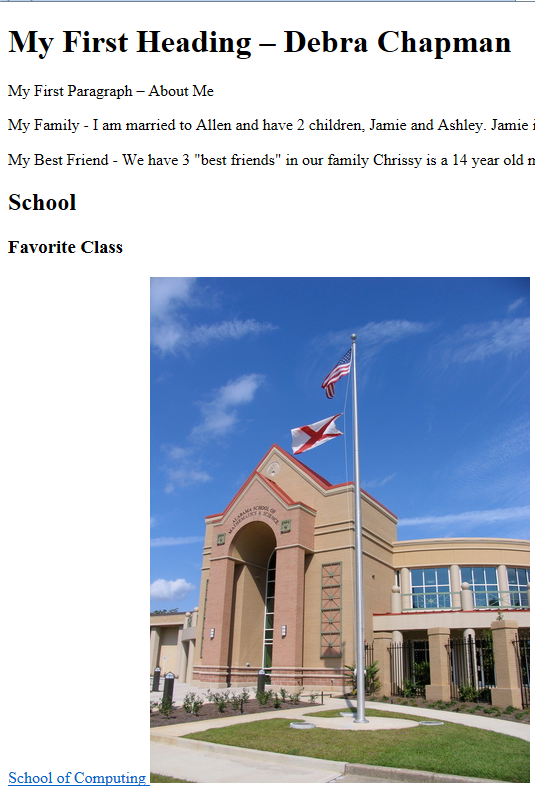 Images
To Size an Image include Width and Height properties

<img src =“school.jpg" alt=“My School"
     width = 75 height = 75>

Used Pixels by default
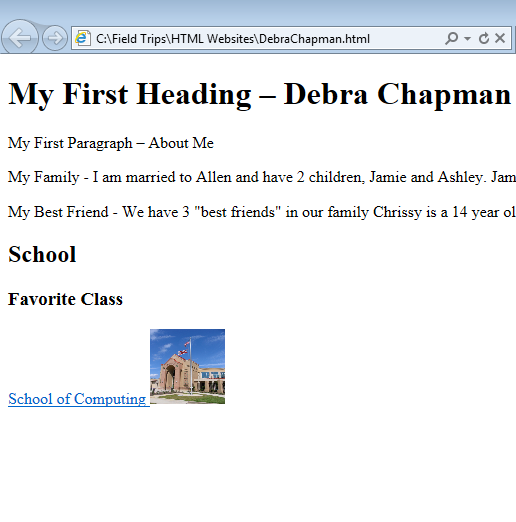 Image Links
How would you include an Image as a Hyperlink

Link Code:
	<a href = http://www.cis.usouthal.edu> 	Put Image Code Here Instead of Text</a>

Example:
	<a href = http://www.cis.usouthal.edu>  <img src 	=“school.jpg" alt=“My School“> </a>
Absolute and Relative Paths
Deals with links to documents and images
Absolute Paths:
Very specific location of file is included
Required when linking to files outside of your domain location
Example: <a href = http://www.cis.usouthal.edu> School of  Computing </a>
Relative Paths:
Change depending on the page the links are on
Used within the same domain location 
Links in the same directory as the current page have no path
<img src =“school.jpg" alt=“My School">
Sub-directories are listed without preceding slashes
<img src = “HTML_websites/school.jpg” alt=“My School”>
Lines
Lines can be used to separate content
Created with an <hr> tag
No need for an ending tag
Normally used with other tags
Add Code to Document 

<hr> <p> My Family …</p>

Save and Display
Lines
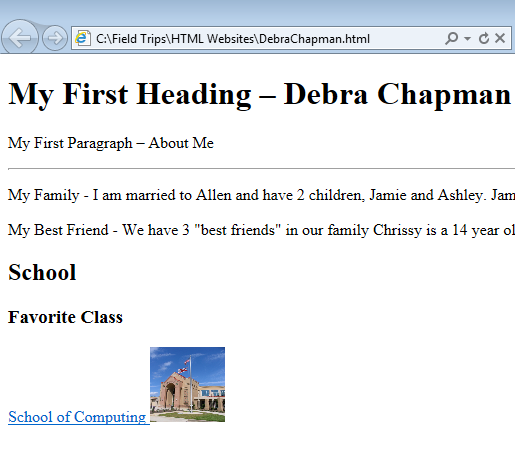 Line is Before Paragraph
You can put the <HR> tag after the end paragraph tag to move the line
</p> <HR>
Text Formatting
Formatting Tags:
<b>		Bold
<em> 		Emphasized Text (not the same as 			italics)
<i> 		Italics
<small>	Small Text
<strong>	Strong (not the same as bold)
<sub>		Subscript
<sup>		Superscript
Text Formatting
Add some text and  formatting to your webpage
Don’t forget end tags
Formatted text goes in between the tage

<b>Sample bold text </b><i>while this text it italic </i> <b> <i> This Text is Bold and Italic </b></i>


Save and View in Web Browser
Text Formatting
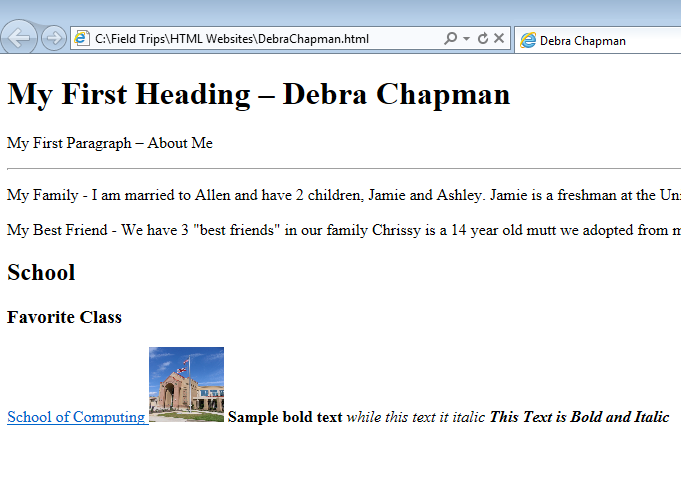 Always test your code to make sure it is doing what you think it is doing
Should have bolding and italics
Comments
Comments are ignored by the Web Browser
Will not be displayed
Used to make your code more readable and understandable

Syntax:

<! - - This is My Comment - - >

Add a comment to your webpage
View HTML Code of Web Pages
Right Click in the Web Page
Select “View Source” or “View Page Source”
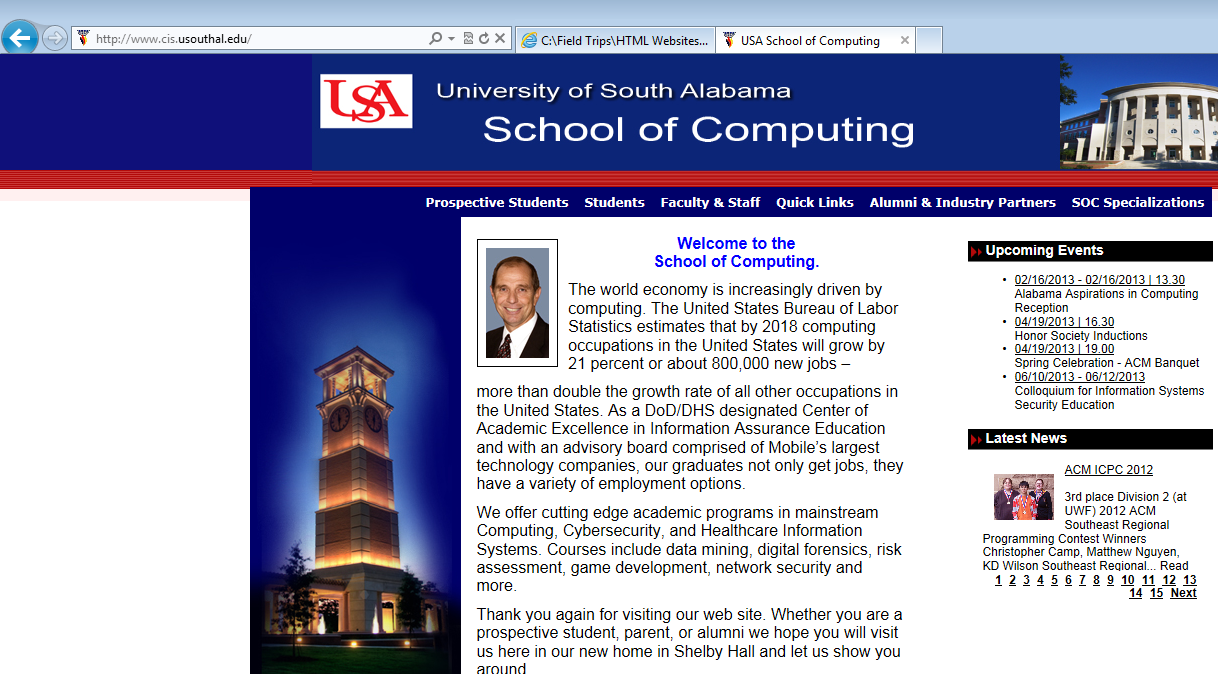 View HTML Code of Web Pages
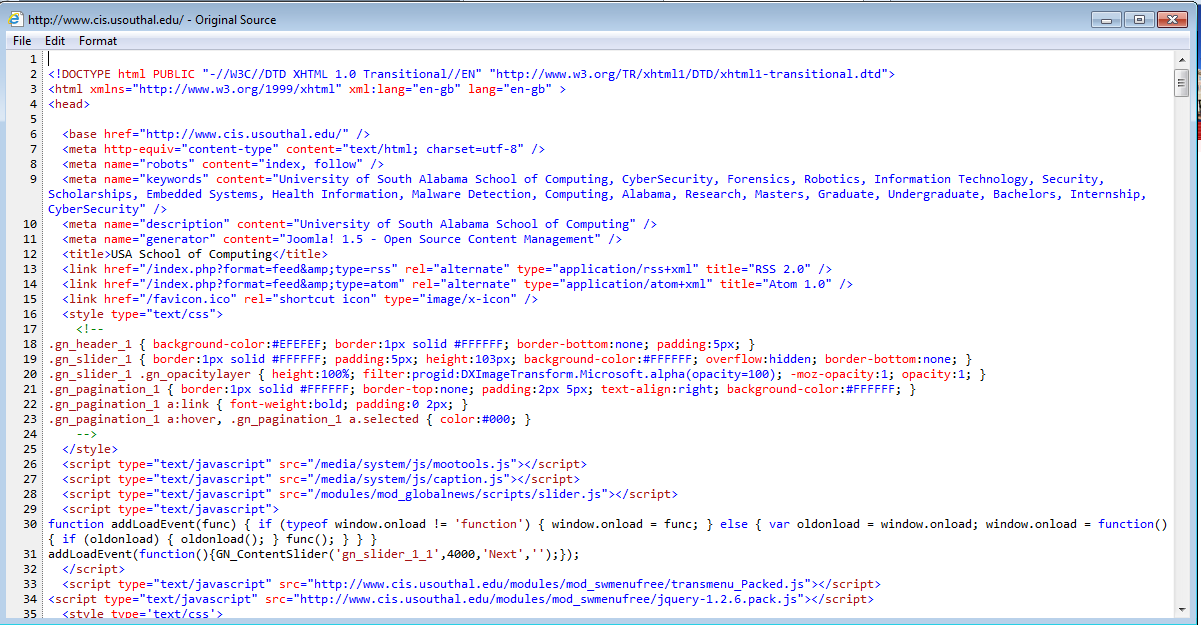 W3C
World Wide Web Consortium
Standards Organization for XHTML 
Create Standards and Protocols (Rules) for Web Development
Consistent Handling of Web Pages across browsers (and future browsers)
Accessibility Access
Users with Disabilities
Support future growth and development of the WWW
W3C Validation
Code Validator to Check Web Pages for Issues / Errors in Standards

Benefits:
Make sure pages are following the Standards
Documents Accessibility
Debugging Tools – Helps to find coding errors
Easier Maintenance of pages when standards are followed
Shows professionalism
http://validator.w3.org
Validate Web Page
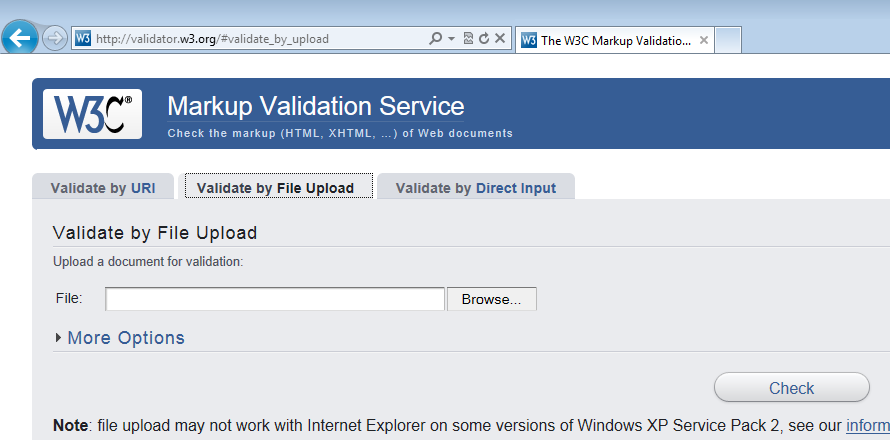 File Upload
Browse For File
Check
Validate Web Pages
Check your Results
Make Changes to Code if Needed
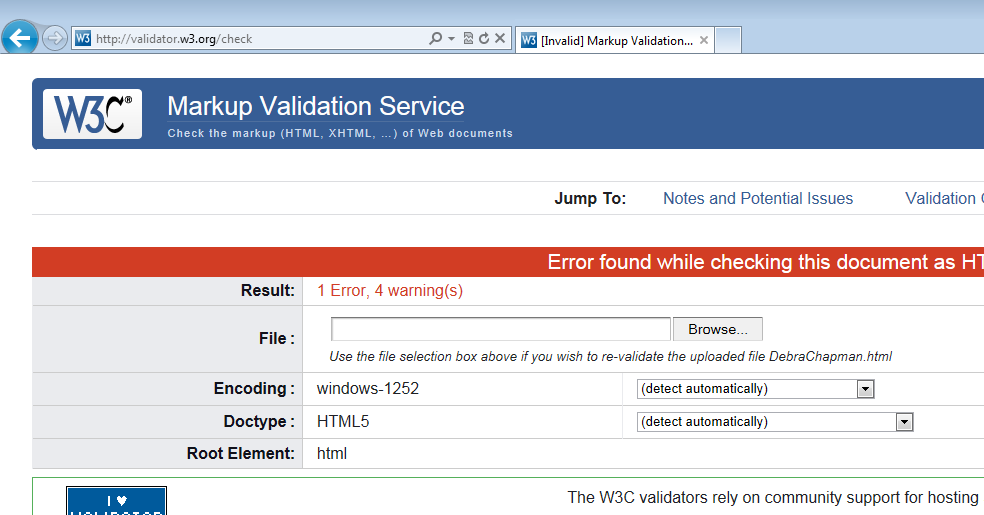 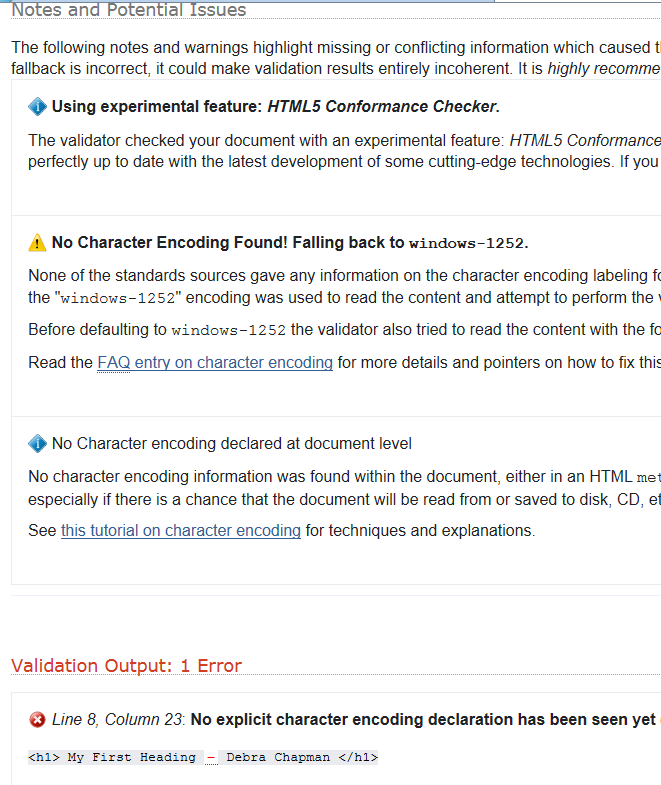 HTML in the Future
XHTML 5 is the new standard for 2013
It is a work in process
Not fully adopted yet
Most MAJOR browsers support many of the new elements
Some New Features
<canvas> element for 2D drawing
<video> and <audio> elements
New content elements
<header> / <footer> / <section>
Calendar  and Date / Time controls